Animals
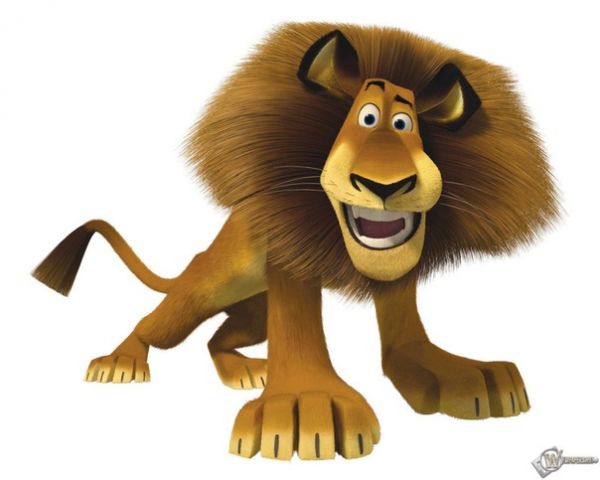 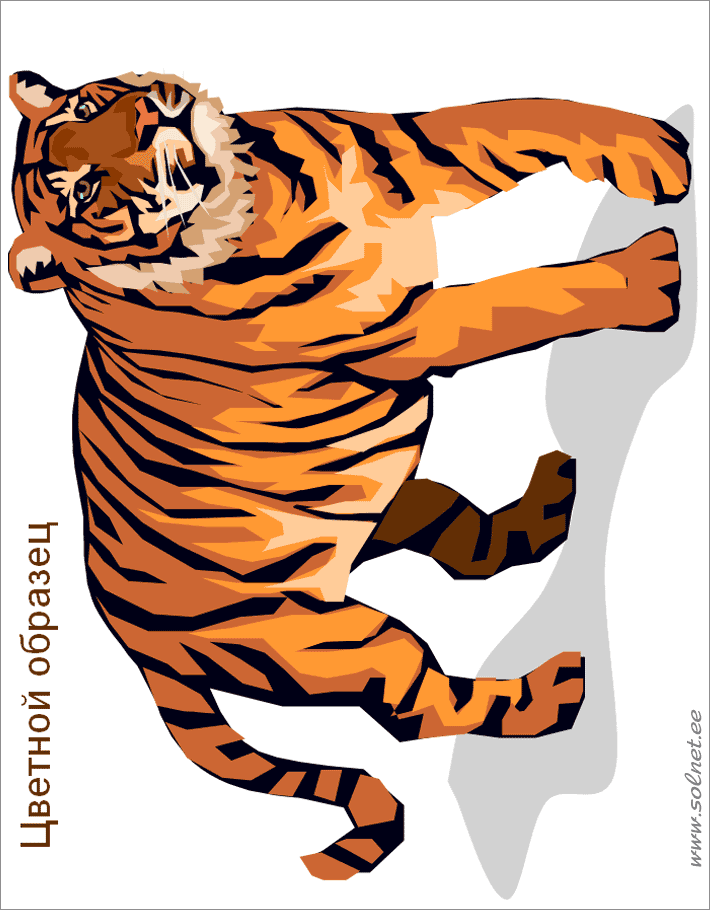 Animals
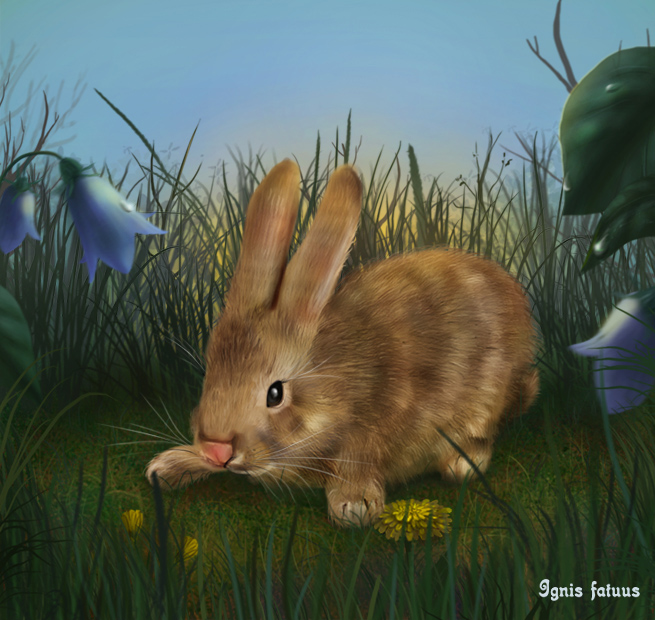 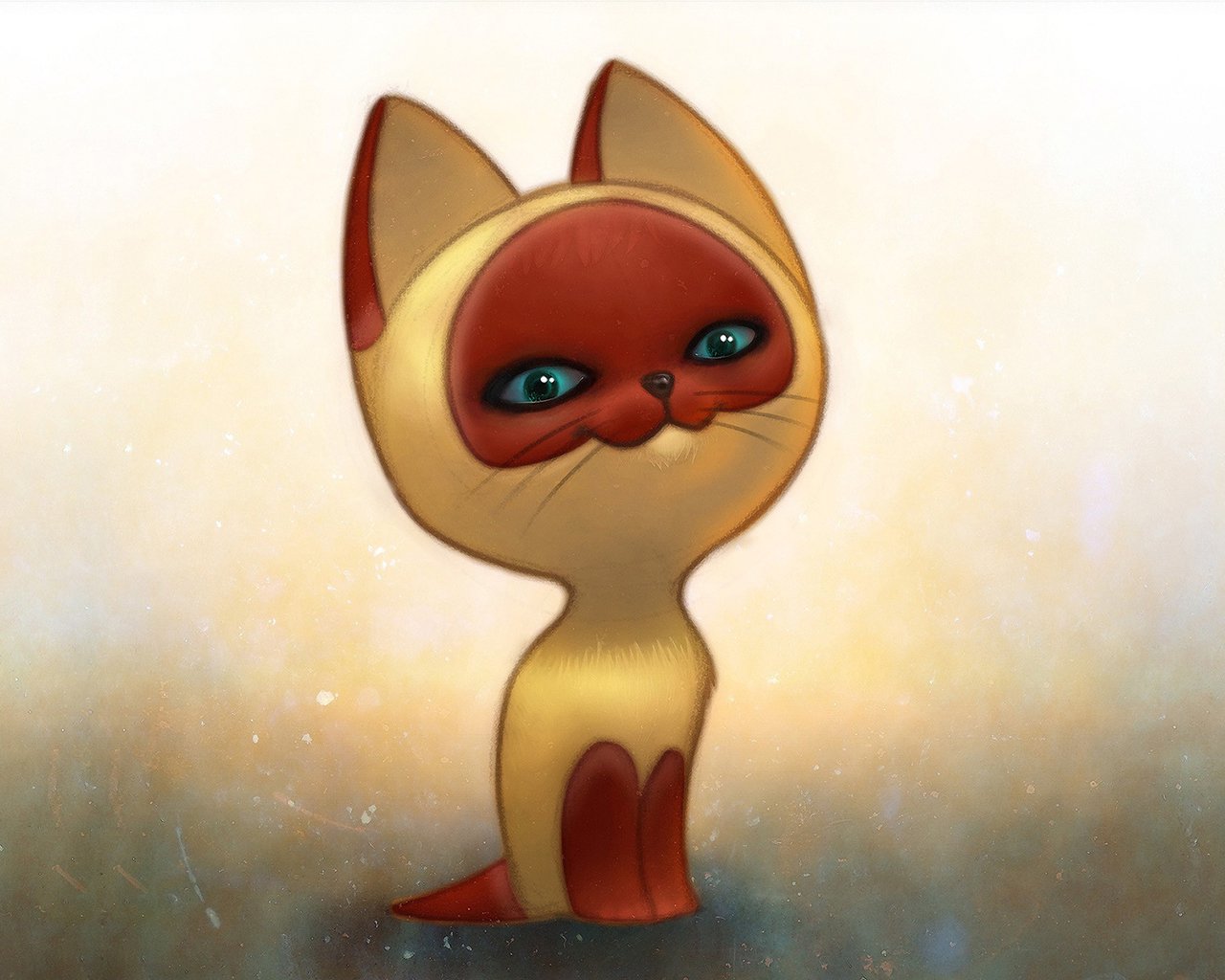 Prezentacii.com
Animals
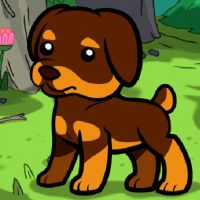 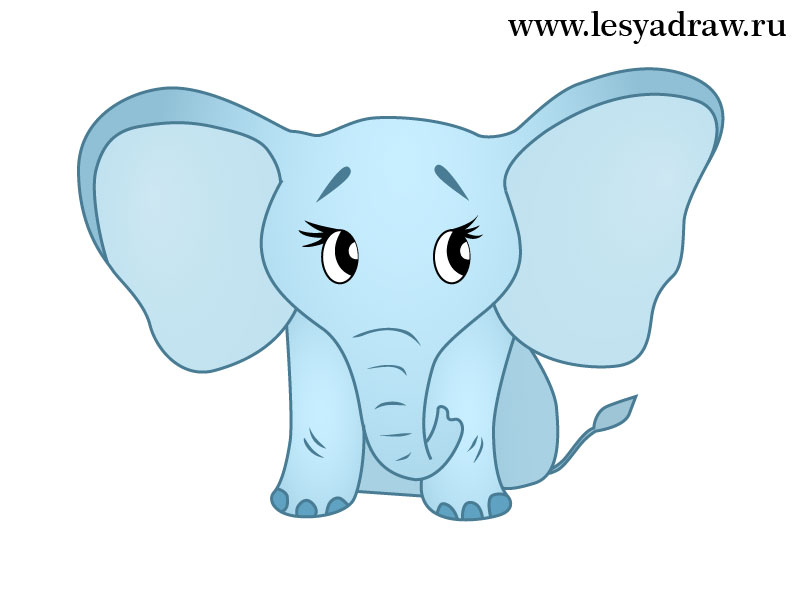 Animals
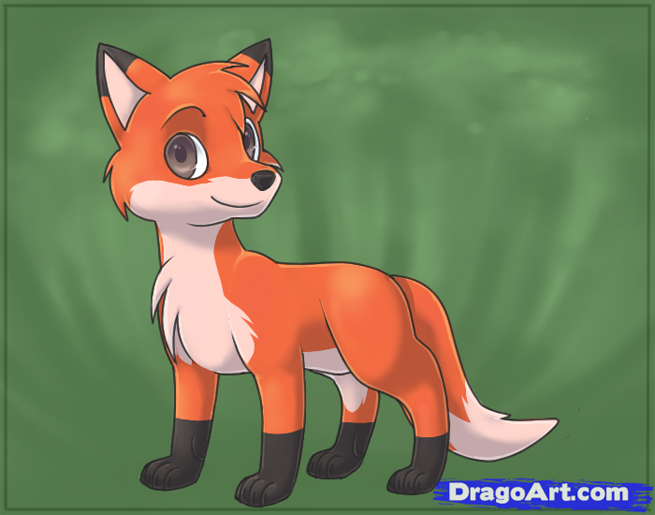 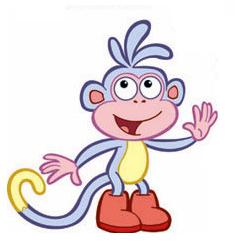 Colours
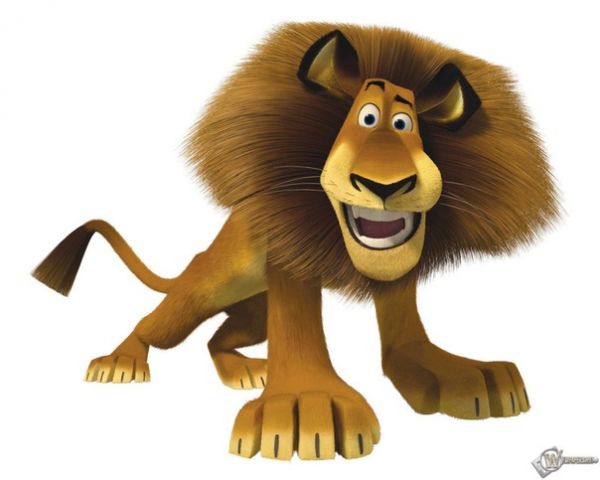 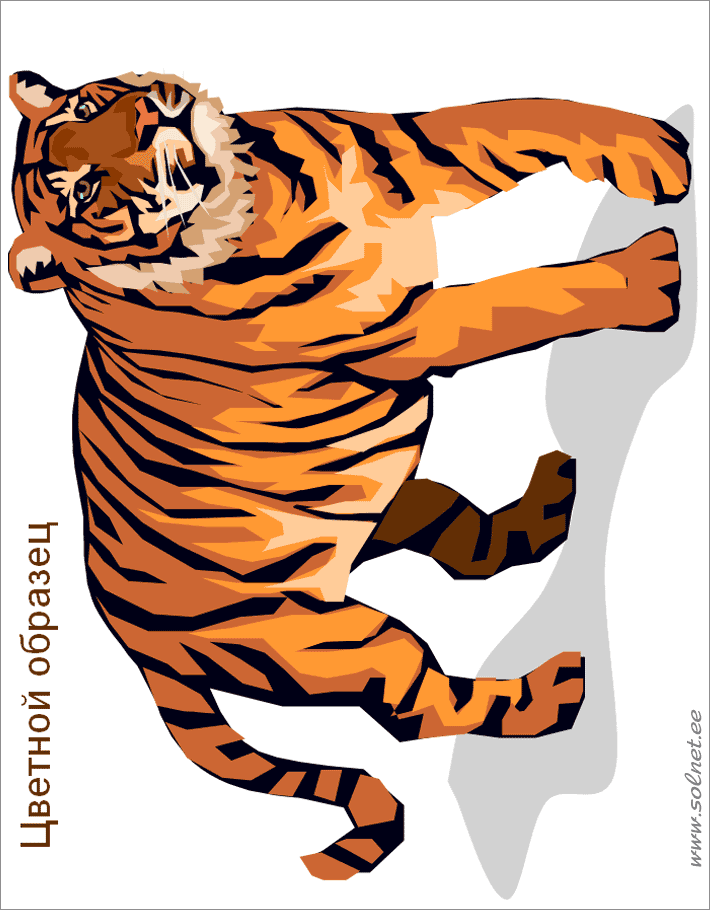 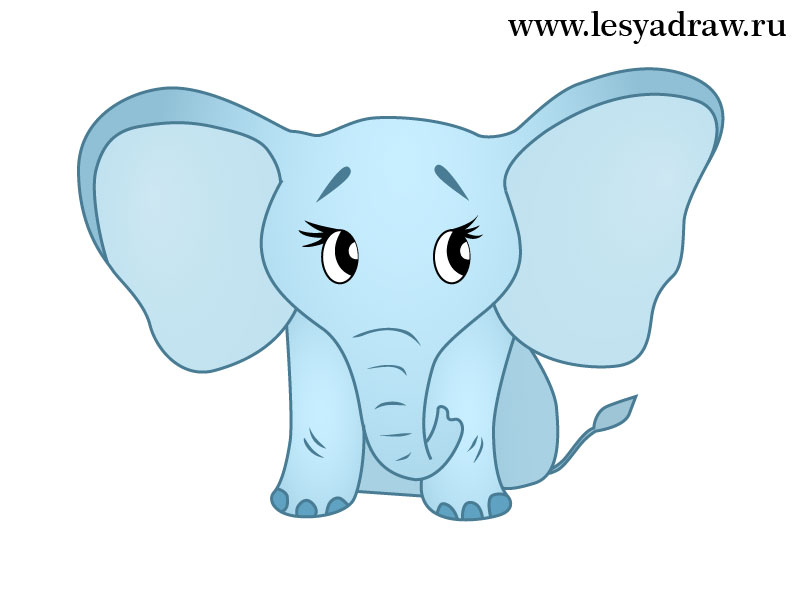 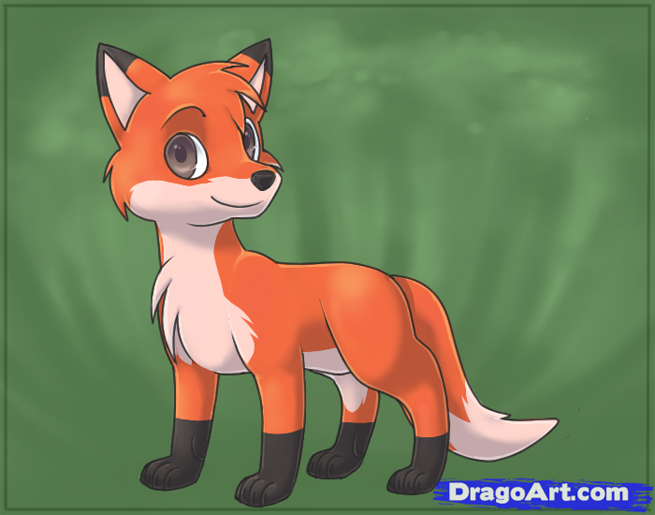 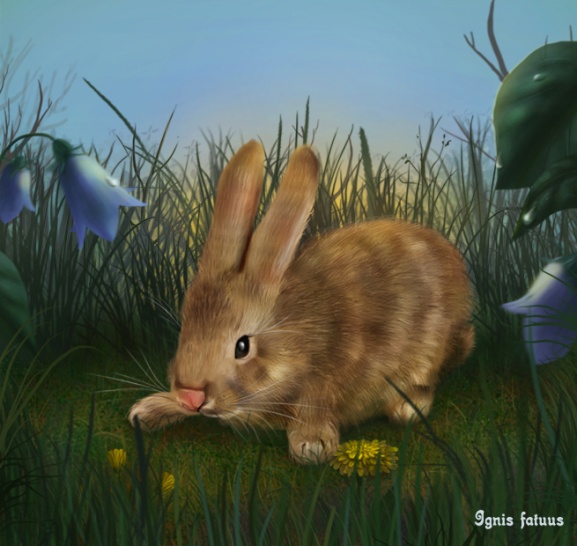 [s]     [z]    [iz]
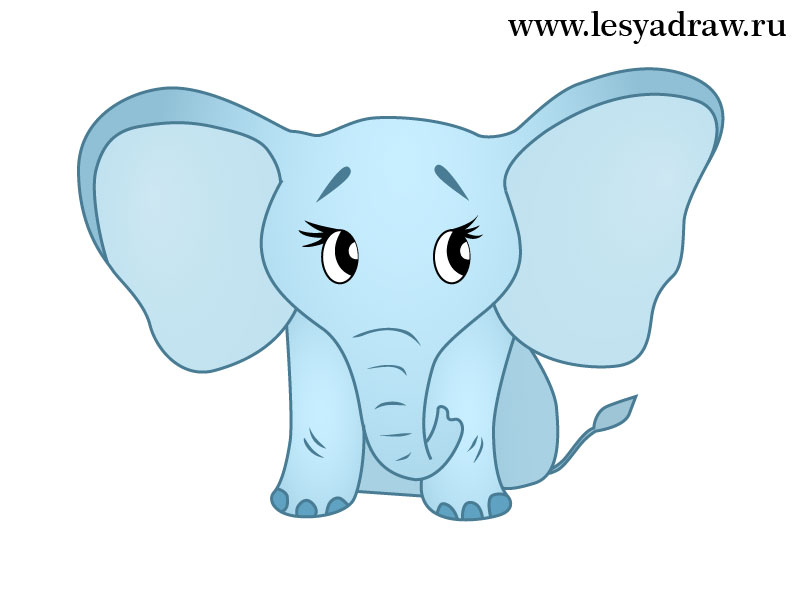 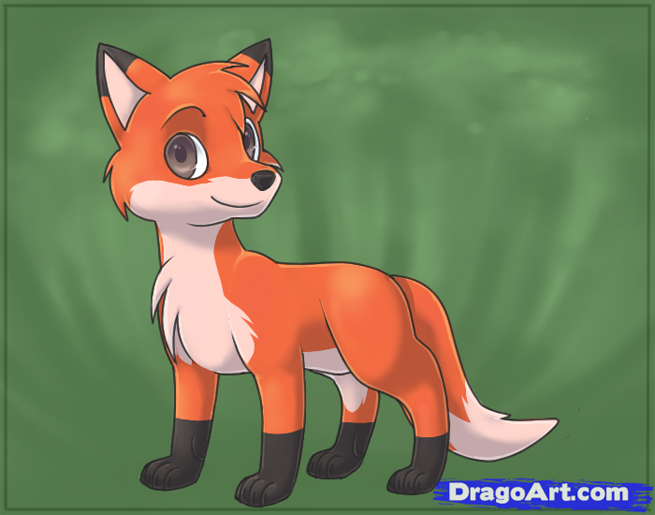 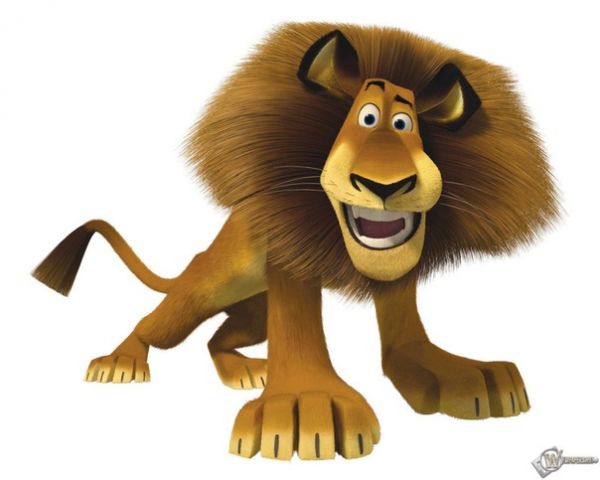 5
9
3
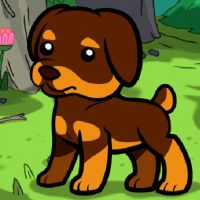 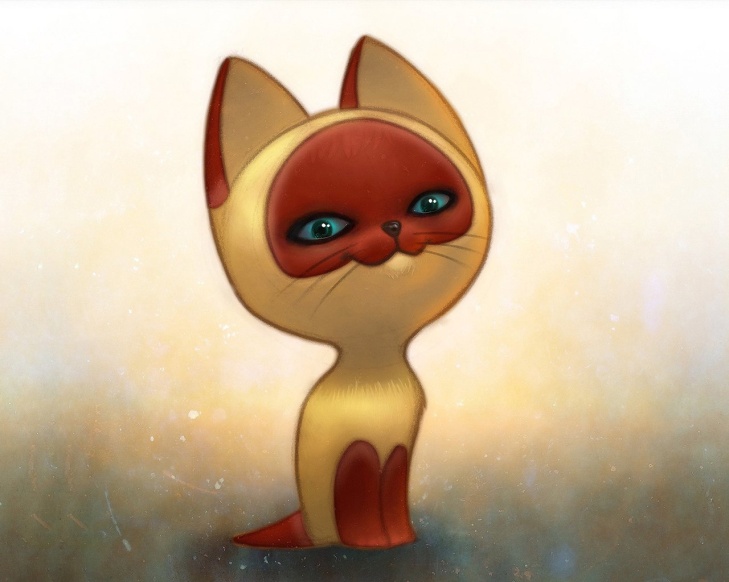 2
6
The Brown family
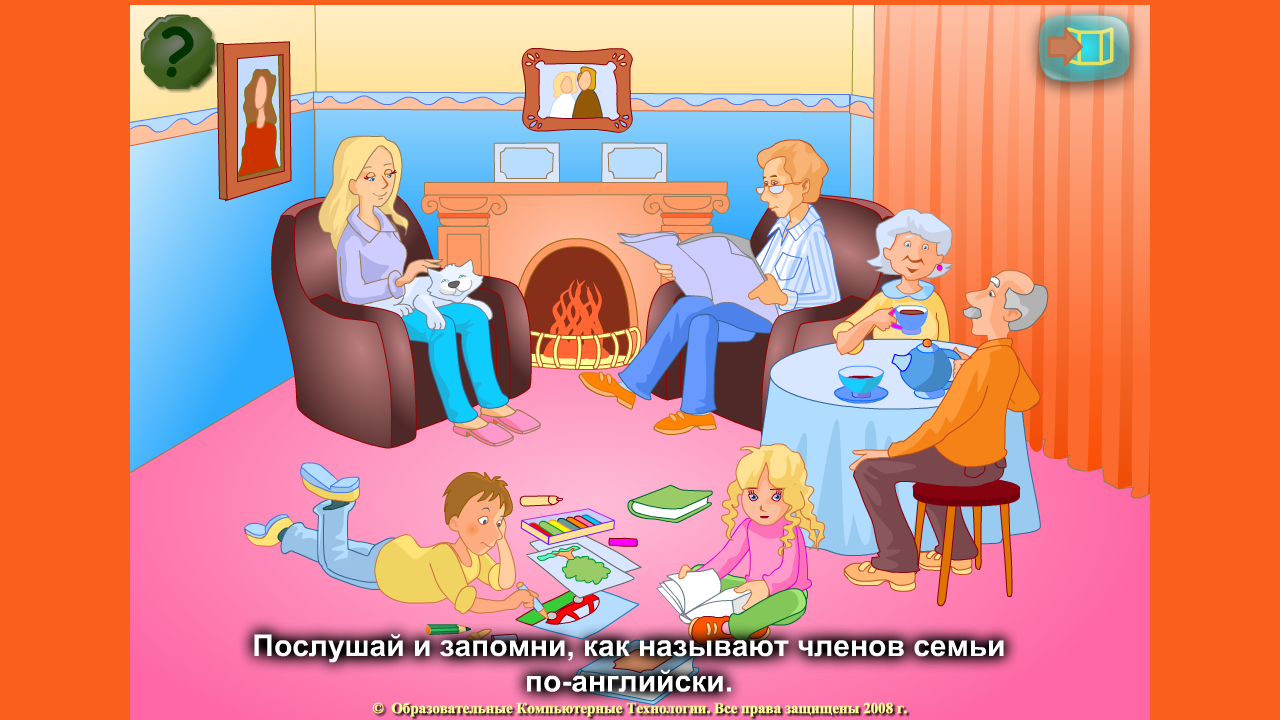 ?
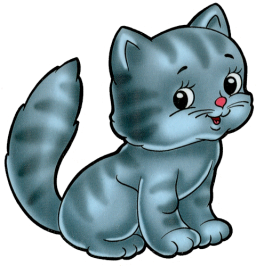